Brincando no parque
RAPS EMBU DAS ARTES
Brincando no parque
O brincar é uma atividade fundamental para o desenvolvimento infantil, pois auxilia na formação social, psicológica, física cognitiva, afetiva e emocional das crianças. 
	Tendo em vista o contexto tão significativo do brincar para o desenvolvimento infantil, a importância do fortalecimento de vínculos familiares e sociais, a convivência entre a população no geral e a necessidade do cuidado em saúde mental além do atendimento ambulatorial, a oficina “Brincando no parque” foi desenvolvida pelo Centro de Convivência Conviver jutamente com o Serviço de Atenção Psicossocial Infantojuvenil.
	.
Quem somos?
O Centro de Convivência Conviver tem como objetivo promover o sentimento de pertencimento e de identidade dos usuários, além de desenvolver a interação, convivência comunitária e a promoção de potencialidades.
	O Serviço de Atenção Psicossocial infantojuvenil de Embu das Artes-SP atendia em caráter ambulatorial, crianças e adolescentes que apresentavam sofrimento psíquico e emocional decorrentes dos transtornos mentais, além de transtornos globais do desenvolvimento.
parcerias
Junto aos serviços a oficina contava com a parceria do Viveiro Municipal, o Centro de Convivência do Idoso e a Brinquedoteca, ambos localizados no Parque Francisco Rizzo.
	Essa parceria entre os serviços foi de suma importância para a promoção da inclusão das crianças acometidas por questões de saúde mental e suas famílias na comunidade, no que se refere ao pertencimento em espaços públicos, no fortalecimento de vínculos familiares e sociais, assim como no desenvolvimento do brincar para o aprendizado infantil, favorecendo reabilitação psicossocial e aquisição de habilidades cognitivas, comportamentais, linguísticas e de coordenação motora.
desafios
Apresentamos a limitação de recursos materiais, a ausência de espaço cobertos em dias de tempo chuvosos e a conscientização sobre o modelo de assistência oferecida pela oficina. Informando aos usuários que não se tratava de terapias especificas, mas sim de oficinas terapêuticas.
Localização
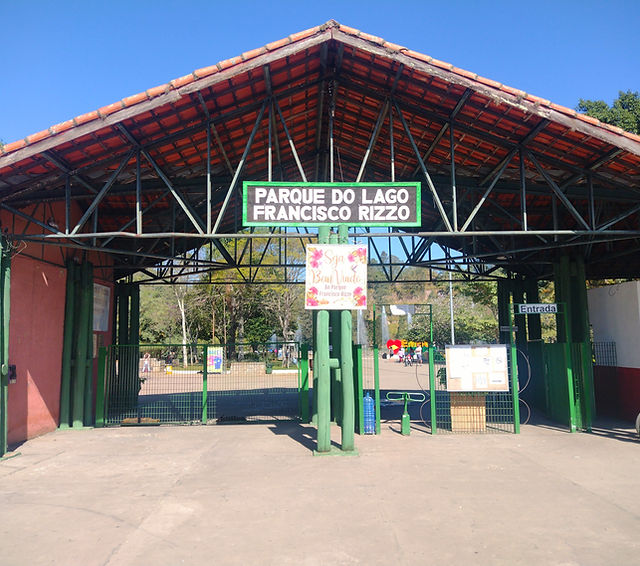 Centro de Convivência CONVIVER, localizado no Parque Francisco Rizzo, no endereço Rua Alberto Giosa, 300 - Centro, Embu das Artes - SP, cep: 06803-280. 
A oficina ocorria às segundas-feiras, das 9:30h às 10:30h.
objetivo
Este projeto tinha como proposta conscientizar os familiares das crianças e o público atendido sobre a importância que o brincar tem, orientá-los sobre como brincar com as crianças, ensiná-las brincadeiras lúdicas, corporais e musicais, assim como desenvolver atividades artísticas, além de propostas que envolviam o cuidado com o meio ambiente sendo brinquedos confeccionado com materiais recicláveis e plantio de plantas
brincadeiras
Brincadeiras corporais com objetivo incentivar as expressões, desenvolver movimentos, coordenação motora, estratégia, tolerância à frustração, além de desenvolver habilidades cognitivas e sociais. 
Nesta atividade podemos visualizar uma criança brincando com amarelinha.
Nas brincadeiras corporais também realizávamos circuitos, com objetivo de desenvolver habilidades sociais, cognitivas,  limiar de frustração, respeitos as regras, brincar compartilhado, estratégia e trabalho em equipe.
Nesse vídeo podemos visualizar a montagem de um circuito com obstáculos.
Brincadeiras e criações
Criar o próprio brinquedo desenvolve a autoestima, sentimento de capacidade e realização. Fazendo com que a criança se sinta capaz de criar algo para o seu próprio uso. Incluindo o cuidado com o meio ambiente devido utilizar produtos recicláveis.
Nessa atividade por exemplo, podemos ver uma criança com o seu boneco feito de embalagens plásticas de leite fermentado, iogurtes e tampas de garrafas pet’s.
Expressões artísticas
Muitas atividades era realizadas com base nas expressões artísticas, com objetivo de desenvolver criatividade, imaginação, coordenação motora e processos cognitivos.

	Nessa proposta temos uma obra coletiva realizada pelas crianças juntamente com os seus familiares
Convivência comunitária e com animais.
O objetivo da oficina ia muito além das brincadeiras, vale ressaltar a importância dessas crianças e suas familiares estarem em convivência na comunidade e com os animais, desenvolvendo a empatia, respeito e cuidado ao meio ambiente e aos animais. 
	Nesse vídeo podemos observar a criança passeando entre os patos que vivem no parque, sob supervisão da sua genitora.
atualmente
A oficina foi realizada no período de 2022 à 2024, sendo interrompida temporariamente.
Tem como plano de retorno em 2025 em outro endereço, contudo com a mesma proposta de trabalho.